Newberry County Coroner’s Office
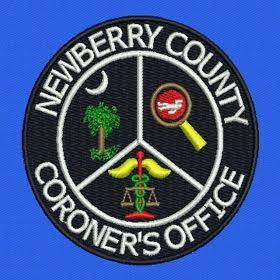 2020-year END review
Newberry County Coroners OfficeMission statement
To serve the citizens of Newberry County with professionalism and integrity, while upholding the commitment to determine the cause and manner of death in a dignified manner and maintain respect for the families
Message to Newberry County Council and Citizens of Newberry County
Information collected during the investigation helps clarify the circumstances, such as the sequence of events prior to death. Evidence collected during an investigation and/or postmortem examination may help lead to the arrest or successful conviction of a suspect in a homicide case. Because deaths occur around the clock, coroner's office staff members are available 24 hours a day, 365 days per year.
With the skill and experience of the Coroner’s investigators and board-certified forensic pathologists, we believe the quality of death investigations in Newberry County are among the best in the State. The death scene investigation reports filed by the investigators are very thorough and supply comprehensive information to the forensic pathologist, law enforcement, DSS, SLED, LLR, and various other entities.

	  Our investigators also extend their duties to the living by answering questions and addressing concerns regarding deaths within the county. Coroner investigators are in personal contact with family members of a deceased and assist them by providing appropriate answers regarding the circumstances of the death. Coroner investigators are supplied with a pamphlet for distribution to families. The information provides answers to common questions and facts about autopsies and provides resource information pertaining to grief counseling.
In 2020 our office contributed significant input toward the implementation of a web-based death investigation report system. After aiding Occupational Research and Assessment, Inc. of Big Rapids, Michigan, the Medicolegal Death Investigation Log or MDI Log was launched in June of 2008. MDI Log is a comprehensive investigative report/database system that enables our office to review death scene investigation information from a secure Internet site any time of the day. 

	MDI Log enables us to submit death scene investigation reports via the Internet in an efficient manner. MDI Log has evolved to become a valuable tool for our office, and it is now available to medical examiner offices across the country. 

	I along with my staff, extend our sincere gratitude to the Newberry County Council for their support of the Coroners and the services we provide to the citizens of the Newberry County.
Duties of the Coroner
Investigates sudden, violent, unexpected, and suspicious deaths 
Charged with making positive identification of decedents either through interviews, investigation, and forensics.
Determine the cause and manner of death 
Make family notifications
Certify death after an investigation and/or  postmortem examination as required by law. 
Report and distributed the findings of that death to families, law enforcement agencies and other agencies as appropriate.
Issue cremation permits
Chain of Command
Coroner
(Full-time position)
Laura Kneece, F-ABMDI, MPA
Chief Deputy Coroner
(Non-classified Position)
Deputy Coroner
(Non-classified position)
Kevin Worley
Madison Cates
Cause and Manner of Death
Cause
Manner
Cause of death is the disease process or injury that resulted in death. 
Disease process:
Cardiomegaly
COPD
Renal Failure
Injury:
Exsanguination due to GSW to torso
Manner of death is a classification in which a determination a whether the death resulted by: 
	Natural causes, 
 	Homicide, 
	Suicide, 
	Accident. 
	On occasion, undetermined.
Types of Deaths Reportable to the Coroner’s Office
SC SECTION 17‑5‑530. Duty to notify coroner's or medical examiner's office of certain deaths and stillbirths; inquiry; findings; notification of next‑of‑kin; consent for certain actions.
	(A) If a person dies:
		(1) as a result of violence;
		(2) as a result of apparent suicide;
		(3) when in apparent good health;
		(4) when unattended by a physician;
		(5) in any suspicious or unusual manner;
		(6) while an inmate of a penal or correctional institution;
		(7) as a result of stillbirth when unattended by a physician; or
		(8) in a health care facility, as defined in Section 44‑7‑130(10) other than nursing homes, 
		within twenty‑four hours of entering a health care facility or within twenty‑four hours after having 		undergone an invasive surgical procedure at the health care facility;
		a person having knowledge of the death immediately shall notify the county coroner's or 				medical examiner's office. This procedure also must be followed upon discovery of anatomical 		material suspected of being or determined to be a part of a human body.
Manner of deathAccident 33 (6%)Homicide 2 (1%)Natural 422 (92%)Pending 1 (0%)Suicide 7 (2)Undetermined 1(0%)TOTAL    476
Death by Natural Causes
Unnatural Causes
Motor Vehicle Collision Deaths
Deaths by age group:
Manner of Death
2020 Accomplishments
Digital X-ray machine and camera
Pill counter
Training
Reporting 
System

Contracted with
MDI log
in order to have a more comprehensive investigative report and database system.
Westview Behavioral Center submitted a grant for the purchase of an automatic pill counter which was donated to the coroner's office.
Maintained required training hours during a pandemic.
Paul Coverdell grant submission requesting monies for a digital x-ray machine to be used by Newberry Pathology Group. 
Along with three (3) newb LSR cameras with equipment.
2021-2024 Visions and Goals

Complete certification testing for ABMDI.

Seek provisions and requirements for expansion/advancement 
    of the Coroner’s Office
		ie: grant and county funding for coroner/pathology suites, 					morgue,  holding facility and family viewing area. 

Increase staffing due to shortage and increased call volume.
2021-2024 Visions and Goals, cont.

Continue to seek the most recent and advanced training.

Provide public awareness on growing concerns in reference to COVID, opioids, etc. 

Acquire equipment that will provide a safer and healthier environment for our staff,  
		ie: Power lifts to prevent back injuries
QUESTIONS and Comments
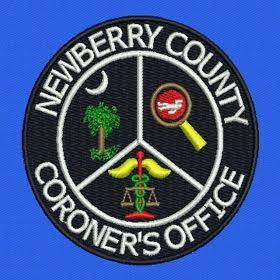 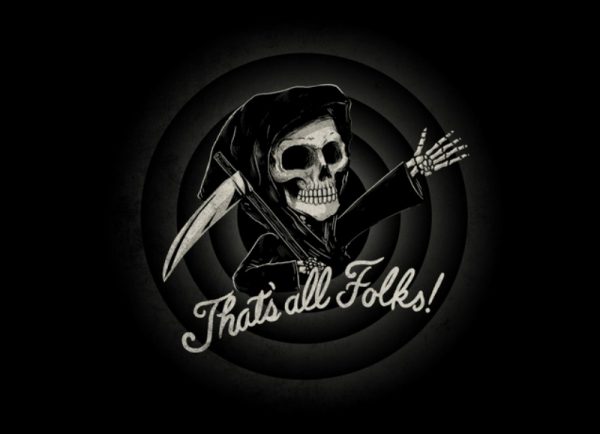 This Photo by Unknown Author is licensed under CC BY-ND